Título
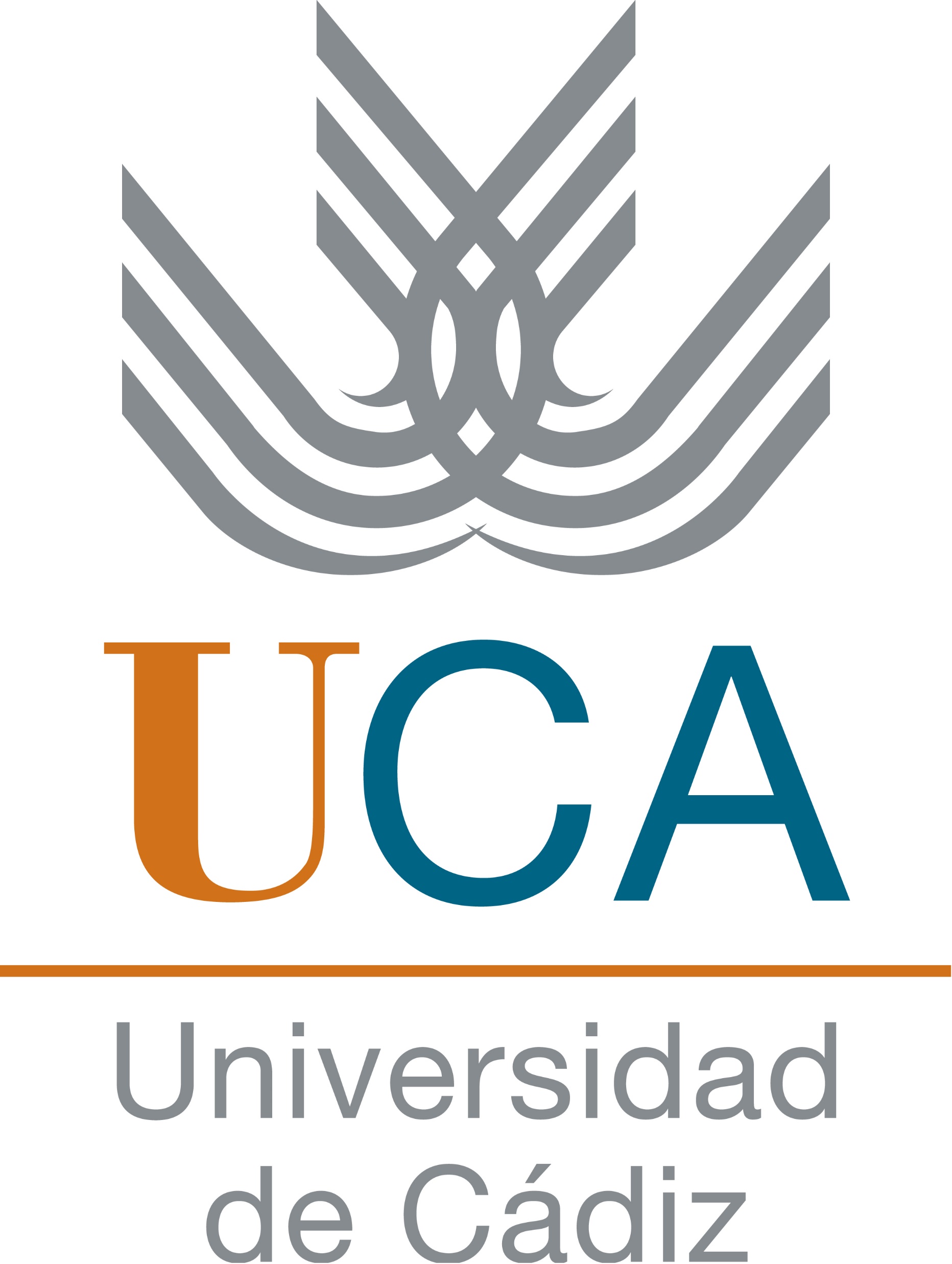 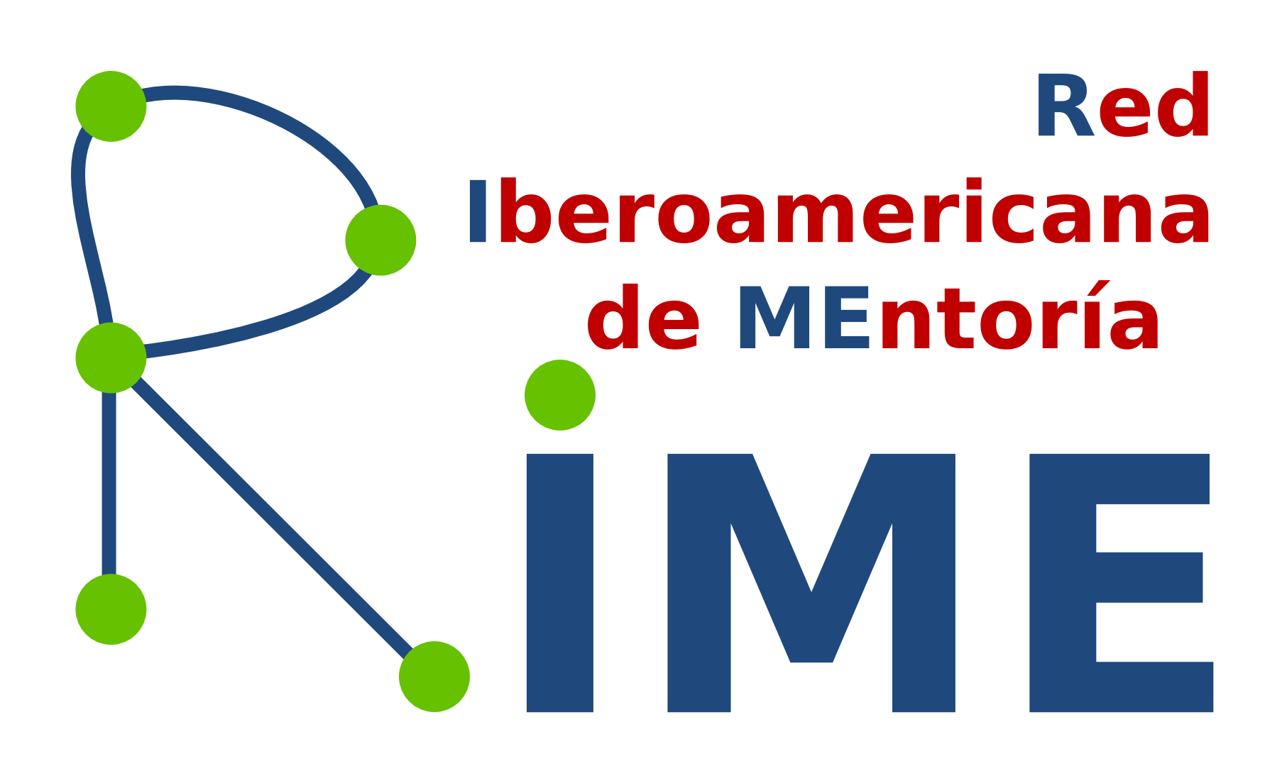 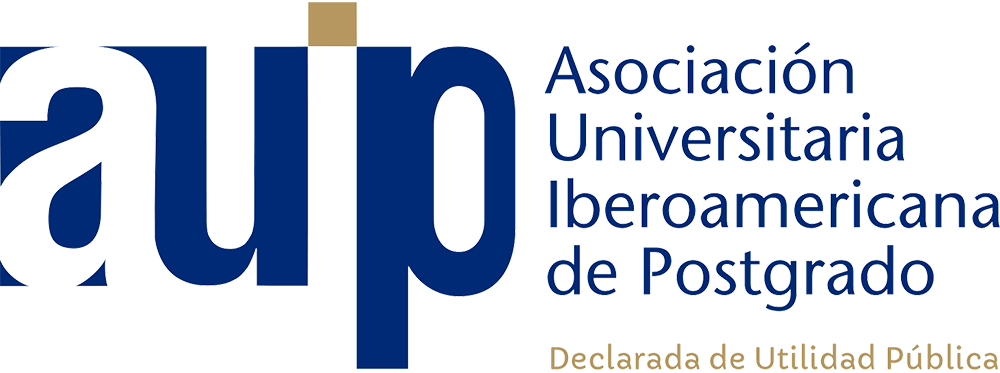 Autor
Institución
2º Congreso Iberoamericano para una Educación de Calidad: Mentoría y Desarrollo Competencial (RIMEDEC)
Puerto Real, 7 y 8 de noviembre de 2024